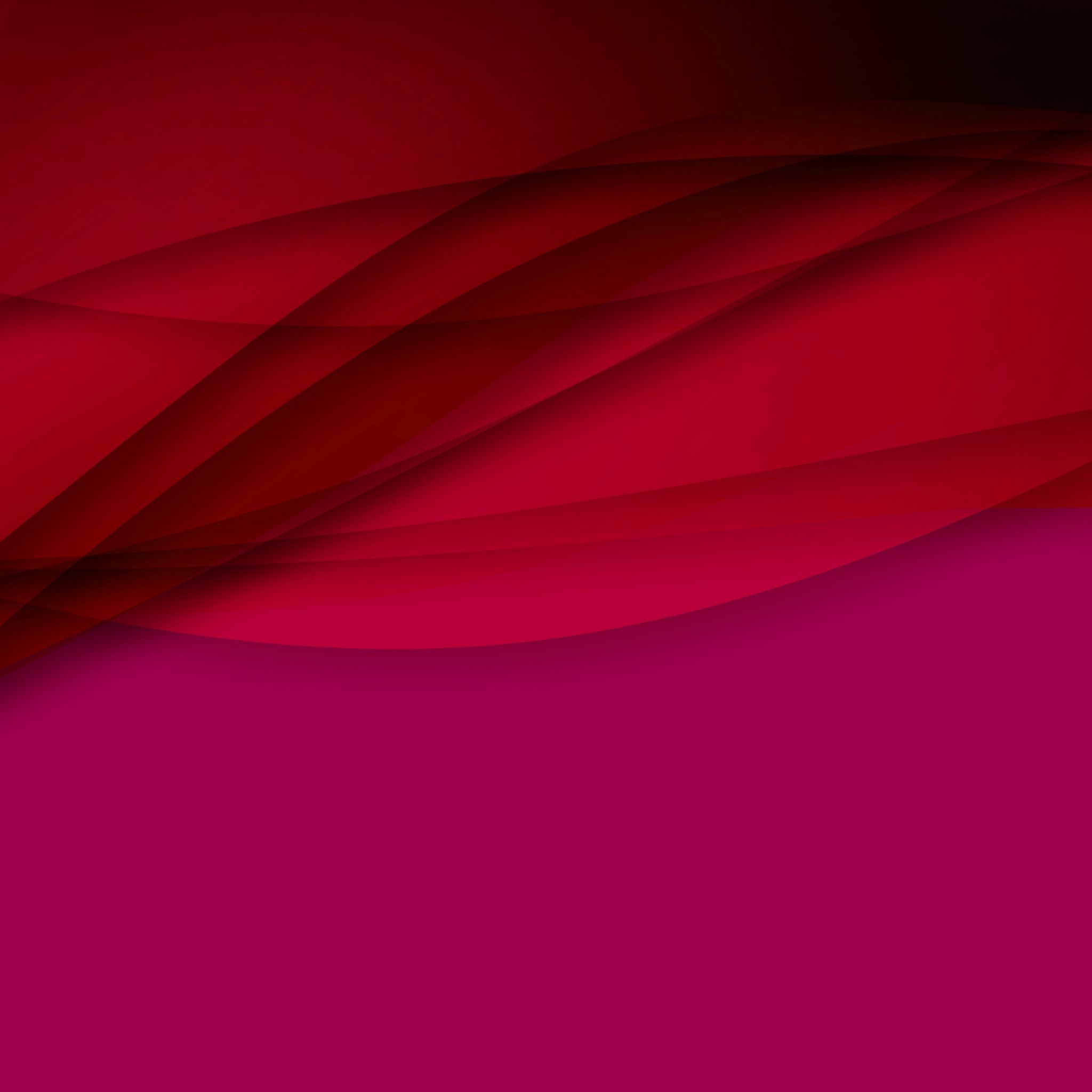 Джерела права Європейського Союзу
Питання на семінар 25 та 26.09.2023
Джерела права Європейського Союзу. Класифікація джерел права Європейського Союзу.
 Первинне законодавство. Теорія виокремлення первинного та похідного (вторинного) Європейського права (законодавства Європейського союзу). Джерела первинного права, їх класифікація. 
Похідне (вторинне) законодавство. Загальна характеристика похідного (вторинного) законодавства. Пряме та опосередковане застосування актів вторинного права. Класифікація актів вторинного законодавства.
 Судові рішення. Роль судового прецеденту як джерела Європейського права. 
Національне право як джерело Європейського права. Верховенство права Європейського Союзу та доктрина прямої дії.
 Система права Європейського Союзу. Система права Європейського Союзу: основні способи побудови. Предметний, функціональний і структурний підходи.
 Галузі і інститути права Європейського Союзу. "Інституційне" і "матеріальне" право Європейського Союзу. Структурні компоненти права Європейського Союзу. Поняття "комунітарне право". Місце комунітарного права в системі права Європейського Союзу.
Мета Європейського Союзу (ст.3 ДЄС)
підтримувати мир, свої цінності та добробут своїх народів.
Цінності Європейського Союзу (ст. 2 ДЄС)
Ці цінності (ст. 2 ДЄС) є спільними для всіх держав-членів у суспільстві, де панує:
Союз надає своїм громадянам
простір свободи, безпеки й правосуддя без внутрішніх кордонів, на якому забезпечено вільний рух осіб разом з належними заходами, пов’язаними із контролем на зовнішніх кордонах, притулком, імміграцією та попередженням і боротьбою зі злочинністю.
Стратегічними цілями Євросоюзу є:
Союз засновує внутрішній ринок. 

Союз функціонує заради сталого розвитку Європи, що ґрунтується на збалансованому економічному зростанні та ціновій стабільності, конкурентоспроможній соціальній ринковій економіці, спрямованій на цілковиту зайнятість та соціальний прогрес, та високому рівні захисту і дедалі кращому стані довкілля. 

Союз сприяє науково-технічному прогресові.
Союз бореться проти соціального вилучення та дискримінації, підтримує соціальну справедливість та захист, рівність жінок і чоловіків, зв’язок між поколіннями, захист прав дитини. 
Союз підтримує економічну, соціальну та територіальну єдність держав-членів та солідарність між ними.
 Союз поважає своє багате культурне та мовне розмаїття й забезпечує захист та подальше збагачення культурної спадщини Європи.
У своїх відносинах зі світом Союз підтримує та поширює свої цінності та інтереси, сприяє захисту своїх громадян. 
Союз підтримує мир, безпеку та сталий розвиток планети, солідарність та взаємну повагу народів, вільну справедливу торгівлю, викорінення бідності та захист прав людини, зокрема прав дитини, а також суворе дотримування й розвиток міжнародного права, зокрема дотримання принципів Статуту ООН. 
Союз досягає своїх цілей належними засобами відповідно до повноважень, наданих йому Договорами.
Принципи функціонування Європейського Союзу
У Білій книзі Європейського врядування, прийнятій Європейською Комісією у 2001 р., поняття врядування визначалось як «правила, процеси і поведінка, що впливають на те, яким чином застосовується влада на європейському рівні, особливо у питаннях відкритості, участі, підзвітності, ефективності та злагодженості».
Поряд із принципами функціонування ЄС є принципи європейського врядування.
Біла книга визначає п’ять принципів європейського врядування, які за своїм змістом тісно пов’язані із принципами функціонування ЄС:
Всі перелічені вище принципи, як функціонування, так і європейського врядування, відображені в установчих договорах та інших актах ЄС.


!!! Дотримання цих принципів повинно сприяти стабільному розвитку ЄС та вирішенню питання ефективної взаємодії ЄС та держав-членів ЄС.
Усі нормативно-правові акти Європейського Союзу спрямовані на
досягнення мети та цілей ЄС.
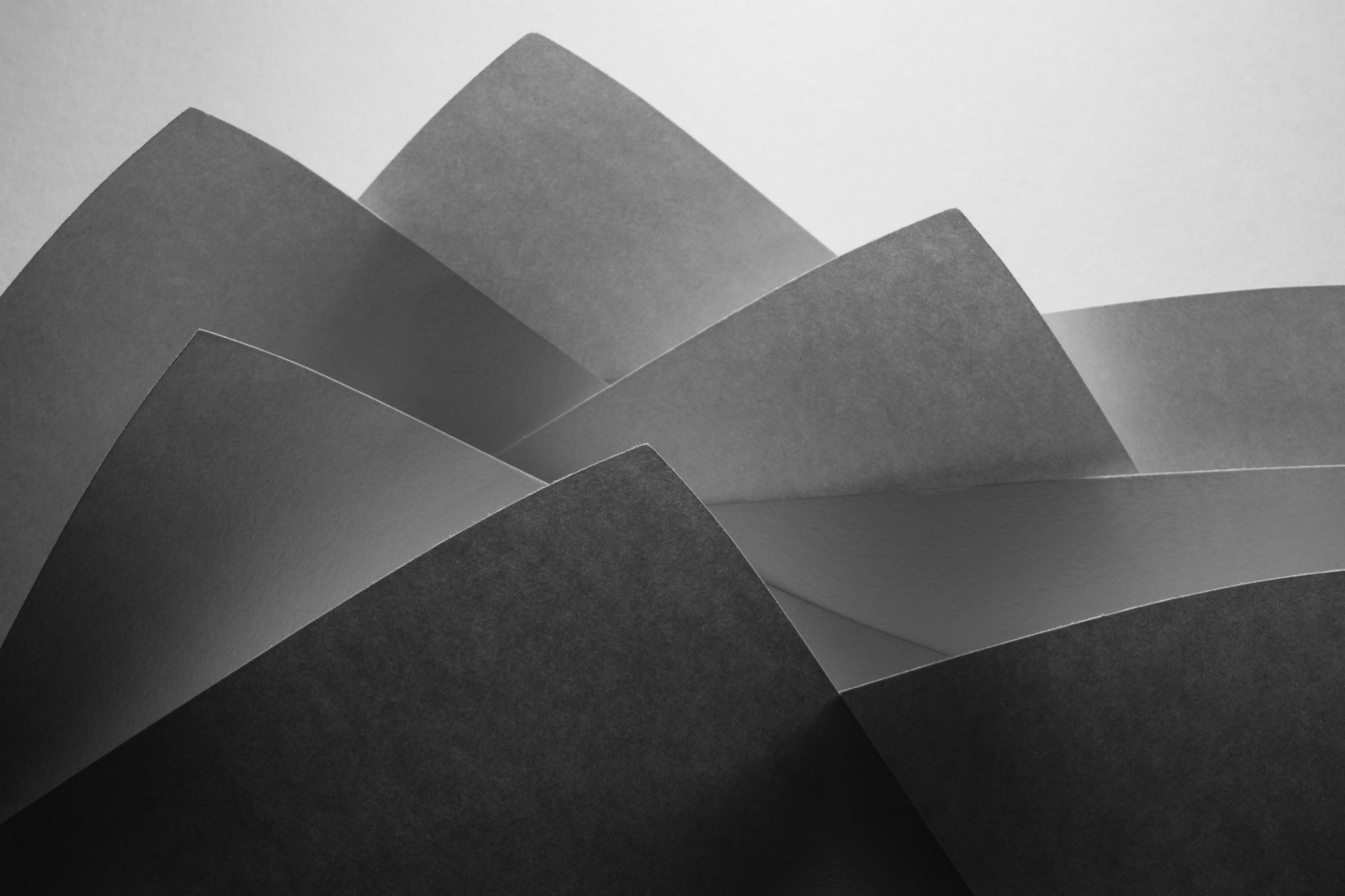 Особливості права ЄС було Сформульовано у судових рішеннях
Особливості права Європейського Союзу
усі форми зовнішнього вираження норм права, що прямо або опосередковано породжують юридичні зобов’язання та впливають на поведінку суб’єктів права ЄС.
Джерелами права Європейського Союзу можна вважати
Джерела права ЄС можна класифікувати за багатьма критеріями:
Первинні джерела охоплюють акти, укладені безпосередньо державами-членами та Європейським Союзом як установчою владою вказаного інтеграційного утворення. Вони мають вищу юридичну силу і їх юридична чинність не може оспорюватися у Суді ЄС. 
Вторинні джерела приймаються інституціями ЄС на підставі первинних і, відповідно, повинні їм відповідати.
У свою чергу вторинні джерела за процедурою прийняття поділяються на: 
– законодавчі; 
– не законодавчі.
Так, акт є законодавчим, якщо:
2) за юридичною силою:
а) обов’язкові (у порядку ієрархічності): 
установчі договори ЄС, договори про внесення змін до цих договорів, Хартія про основоположні права ЄС та договори про приєднання нових держав-членів; 
 міжнародні договори ЄС (як виняток міжнародні договори держав-членів); 
нормативно-правові акти, ухвалені інституціями ЄС (регламенти, директиви, рішення тощо); 


б) рекомендаційні: – висновки, правові позиції, загальні орієнтири тощо.
3) за сферою дії:
4) за суб’єктом прийняття (відповідно відрізняються процедурою прийняття):
5) за формою зовнішнього виразу:
Джерелами права ЄС є:
Нині термін «acquis» використовується для позначення правових досягнень Європейського Союзу і вживається в трьох таких словосполученнях:
Acquis communautaire (acquis)
Первинне законодавство:
Договір про заснування Європейського економічного співтовариства 1957 року (з 1993 року - Договір про заснування Європейського співтовариства), Договір про заснування Європейського співтовариства з атомної енергії 1957 року (далі - установчі договори) з наступними змінами, внесеними Маастрихтським договором (Договір про утворення Європейського Союзу 1992 року), Амстердамським договором 1997 року та Ніццьким договором 2001 року, а також актами про приєднання;
Договір про Європейський Союз 1992 року, із змінами, внесеними Амстердамським договором 1997 року та Ніццьким договором 2001 року, а також договорами про приєднання;
Договір про злиття 1965 року;
акти про приєднання нових держав-членів;
Вторинне законодавство:
директива;
регламент;
рішення;
рекомендація або висновок;
джерело права у формі міжнародної угоди;
загальний принцип права Європейського співтовариства;
рішення Європейського суду;
спільна стратегія у сфері спільної зовнішньої політики та політики безпеки, як це визначено статтею 13 Договору про Європейський Союз;
спільні дії в рамках спільної зовнішньої політики та політики безпеки;
спільна позиція у сфері спільної зовнішньої політики та політики безпеки;
рамкове рішення щодо гармонізації законодавства в контексті положень Договору про Європейський Союз про співробітництво правоохоронних та судових органів у кримінальних справах (стаття 34 Договору про Європейський Союз);
спільна позиція в контексті положень Договору про Європейський Союз про співробітництво правоохоронних та судових органів у кримінальних справах (стаття 34 Договору про Європейський Союз);
рішення в контексті положень Договору про Європейський Союз про співробітництво правоохоронних та судових органів у кримінальних справах (стаття 34 Договору про Європейський Союз);
загальне положення або принцип у сфері спільної зовнішньої політики та політики безпеки.
Офіційні видання Європейського Союзу:
Офіційний вісник Європейських співтовариств (Official Journal of European Communities);
Вісник Європейського Суду (European Court Reports).
Регламенти (англ. regulations),
відповідно статті 288 ДФЄС є джерелом вторинного права ЄС.
 Є правовим інструментом Ради ЄС та Європейської Комісії, що здатні безпосередньо впливати на національне законодавство держав-членів.
 Володіють такими особливостями: по-перше, вони діють для всіх країн-учасниць; по-друге, не потребують імплементації в національне законодавство і вважаються його безпосередньою складовою з моменту набуття чинності; по-третє вони є прямим джерелом обов’язків; по-четверте, вони визначають мету і засоби її досягнення.
 Всі пункти правил регламентів є обов’язковими для виконання, а відтак будь-яке неповне або вибіркове застосування їх виключається. Регламенти мають визначальне значення в системі законодавства ЄС.
Директиви відповідно до статті 288 ДФЄС зобов’язують:
Існує кваліфікаційний різновид цих актів:
Рішення відповідно до статті 288 ДФЄС
Рекомендації і висновки не мають обов’язкової сили.
Відтак вони слугують не джерелом права, а скоріше корисним інструментом орієнтації поведінки і законодавства держав.
 Ці документи адресуються державам та учасникам економічної діяльності. 
Думки й рекомендації відображають лише погляд, часто спрямований на перспективу.
Проте, якими б вичерпними ці джерела не були, вони не охоплюють своїм регулюванням всіх питань у праві ЄС.
Тому, доречним буде звернути увагу на застосування загальних принципів права, які становлять частину неписаного права ЄС.
Принципи права Європейського Союзу
Натомість праву ЄС притаманні відносна вичерпність переліку джерел, ієрархічність джерел, тому, як наслідок, це право є добре організованим, систематизованим і внутрішньо узгодженим. 
Окрім того, на відміну від внутрішнього права традиційної міжнародної організації, основним призначенням якого є регулювання внутрішнього функціонування цієї організації, право ЄС покликано забезпечувати розвиток інтеграційних процесів між державами-членами. 
Своєрідний порядок нормотворчості, в якому активна роль належить судам ЄС, також значно відрізняє право ЄС від права інших сучасних міжнародних міжурядових організацій
Право ЄС характеризується кількома рисами: